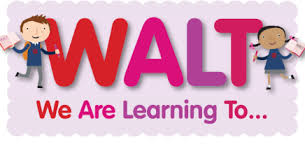 counting in 5s.
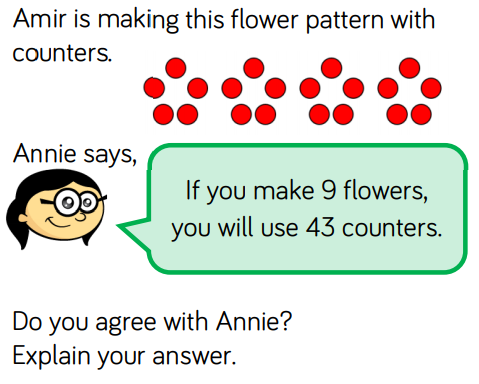 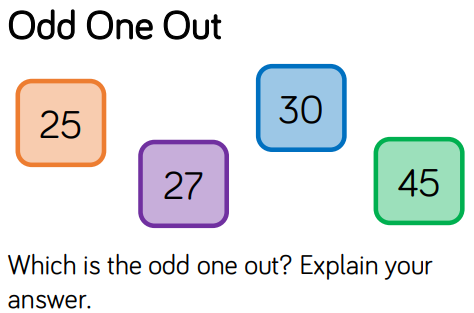 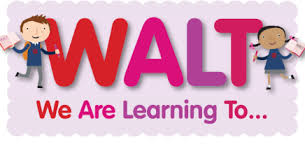 Order numbers 50.
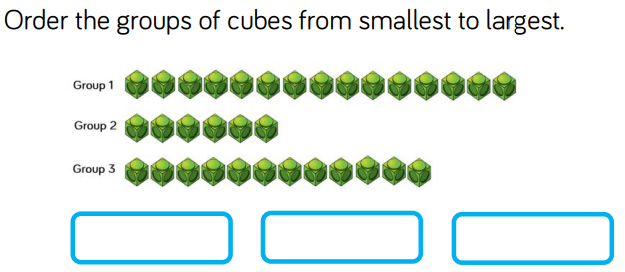 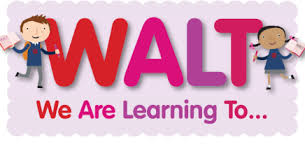 Order numbers 50.
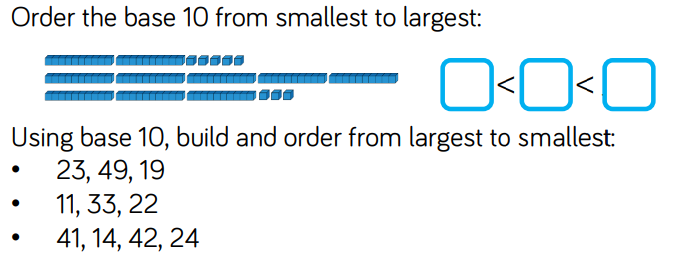 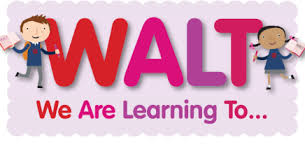 Order numbers 50.
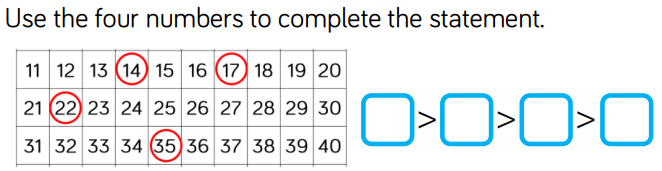